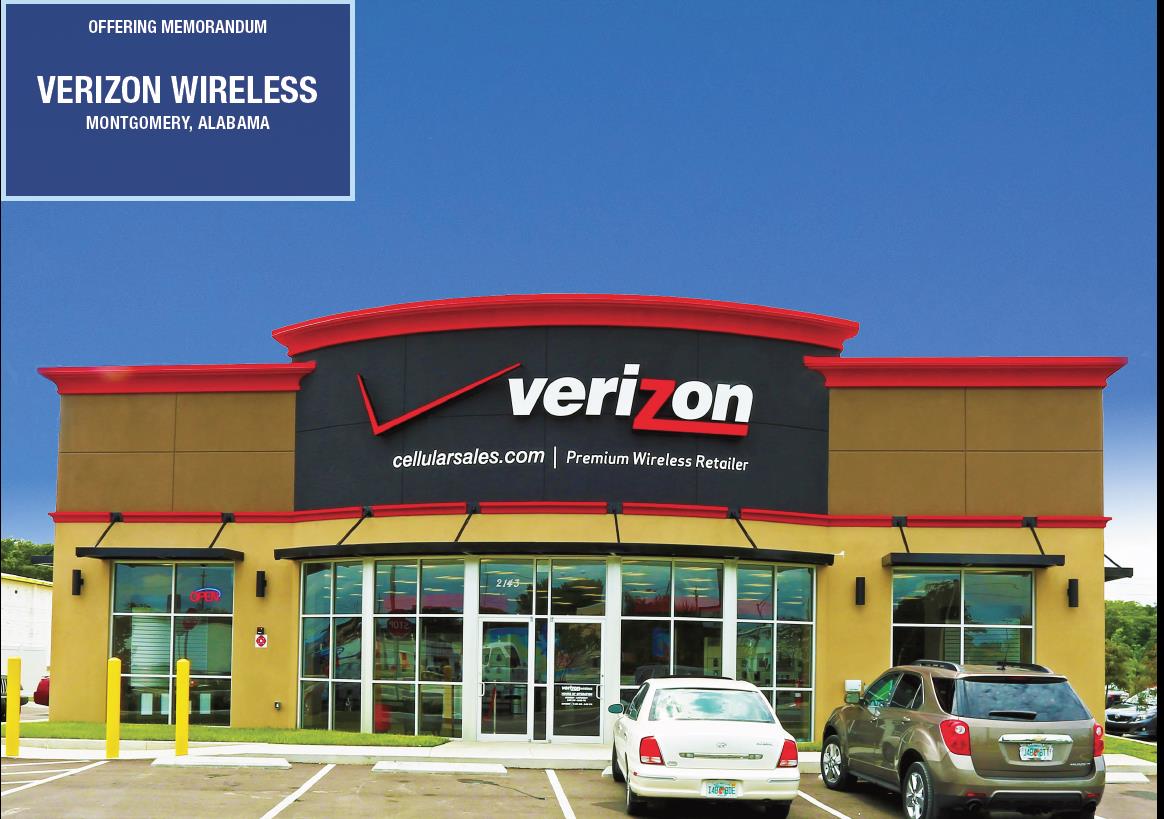 SOLD